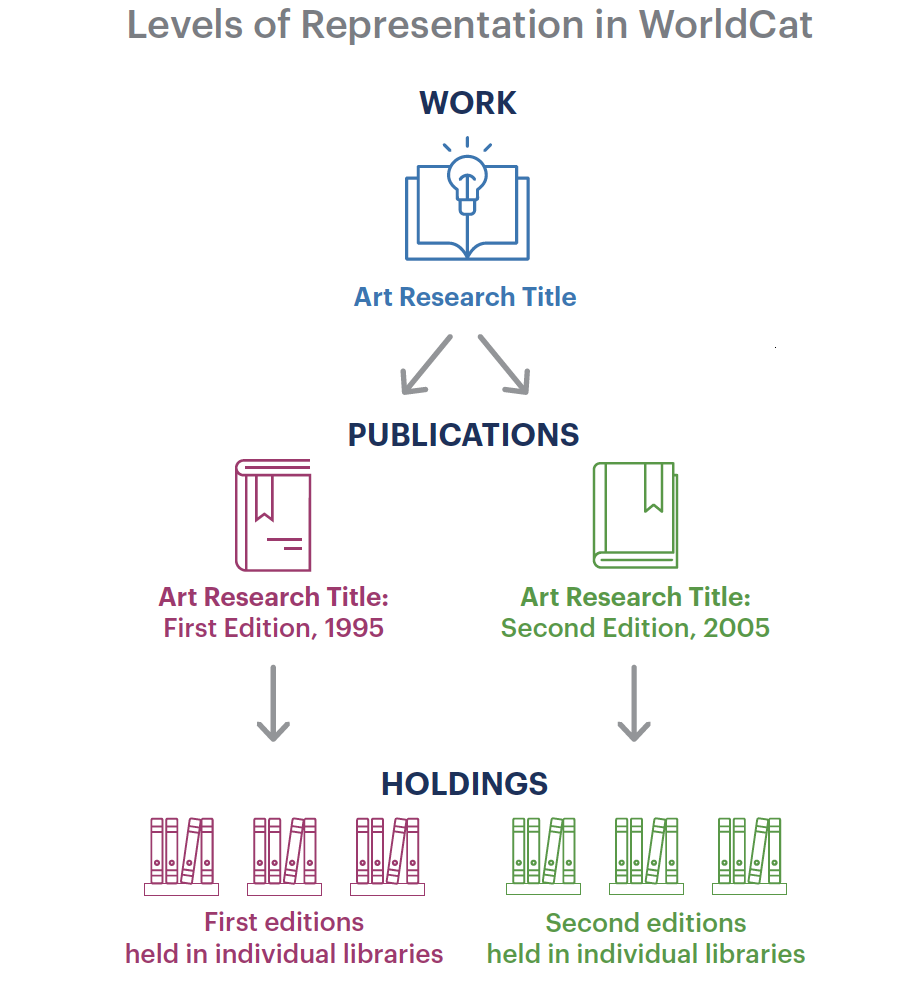 “Levels of representation in WorldCat” by OCLC Research, from Sustaining Art Research Collections: Using Data to Explore Collaboration (https://doi.org/10.25333/v636-pe98I), CC BY 4.0
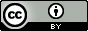 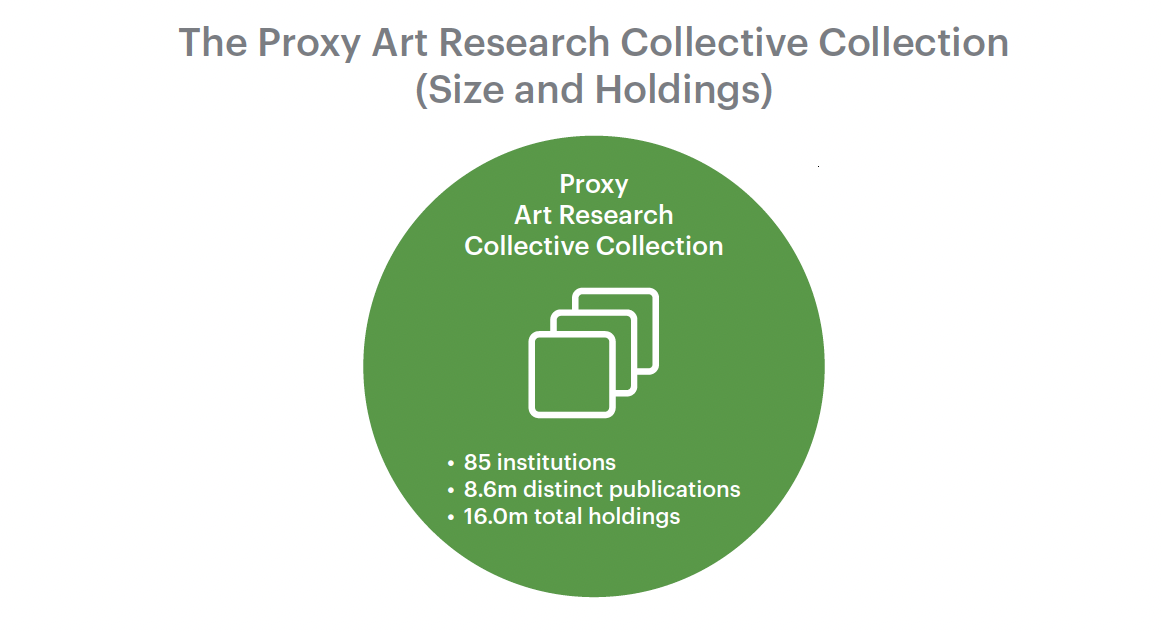 “Proxy art research collective collection: size and total holdings” by OCLC Research, from Sustaining Art Research Collections: Using Data to Explore Collaboration (https://doi.org/10.25333/v636-pe98I), CC BY 4.0
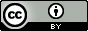 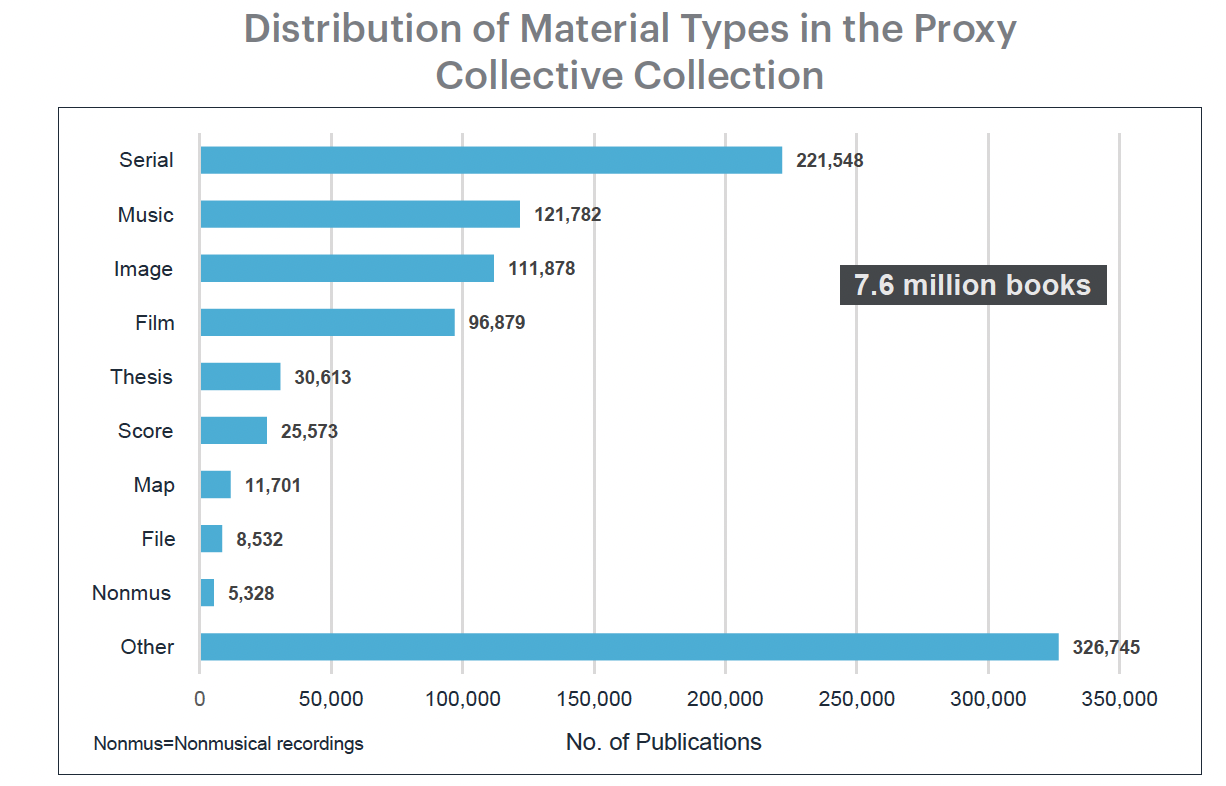 “Distribution of material types in the proxy collective collection” by OCLC Research, from Sustaining Art Research Collections: Using Data to Explore Collaboration (https://doi.org/10.25333/v636-pe98I), CC BY 4.0
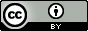 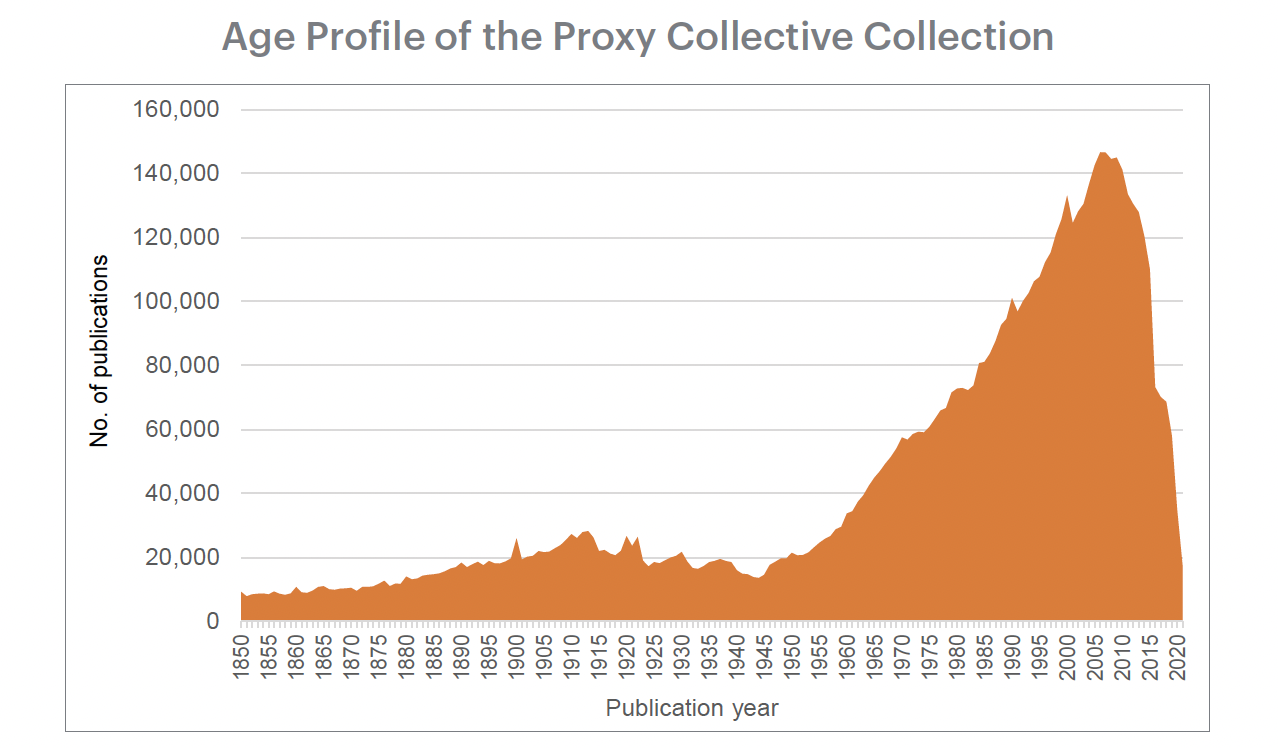 “Age profile of the proxy collective collection” by OCLC Research, from Sustaining Art Research Collections: Using Data to Explore Collaboration (https://doi.org/10.25333/v636-pe98I), CC BY 4.0
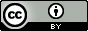 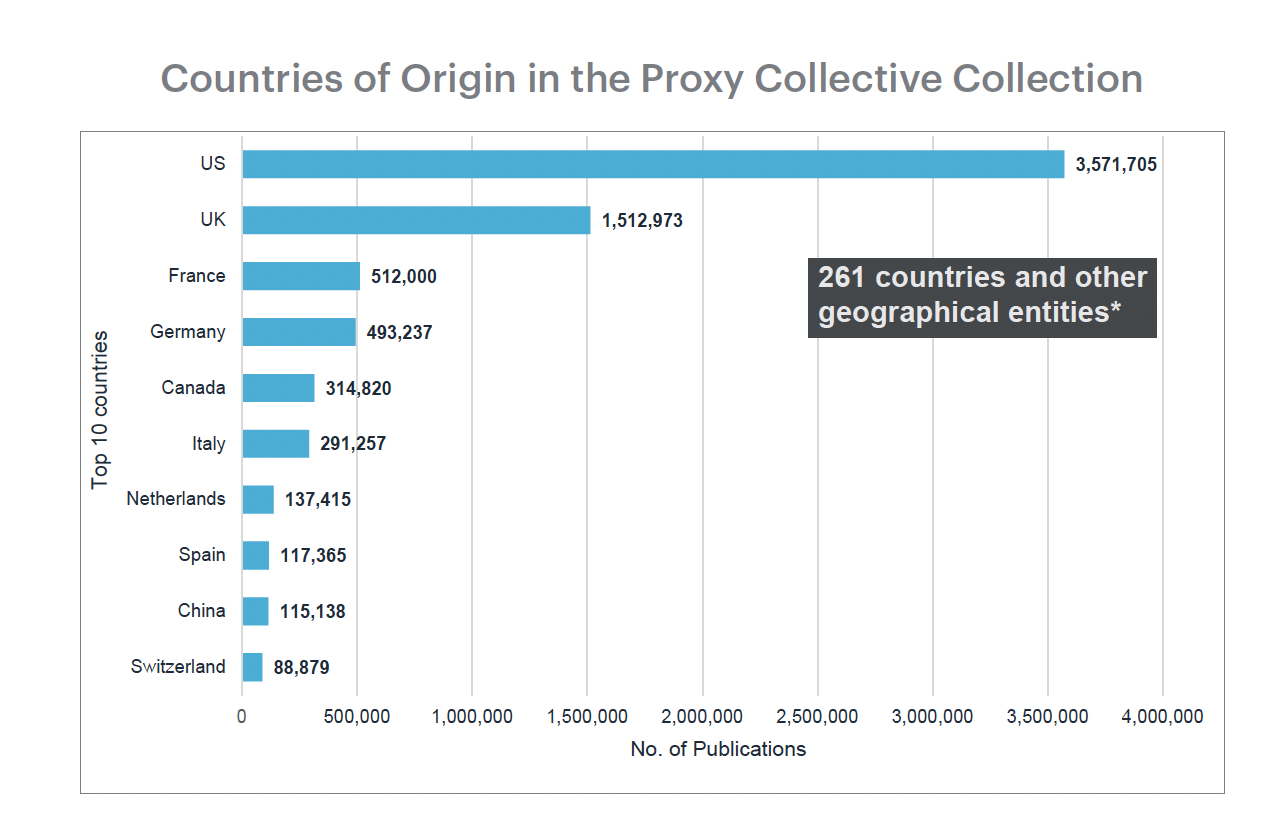 *N= 261 countries, and other geographical entities assigned a MARC code.
“Countries of origin in the proxy collective collection” by OCLC Research, from Sustaining Art Research Collections: Using Data to Explore Collaboration (https://doi.org/10.25333/v636-pe98I), CC BY 4.0
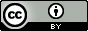 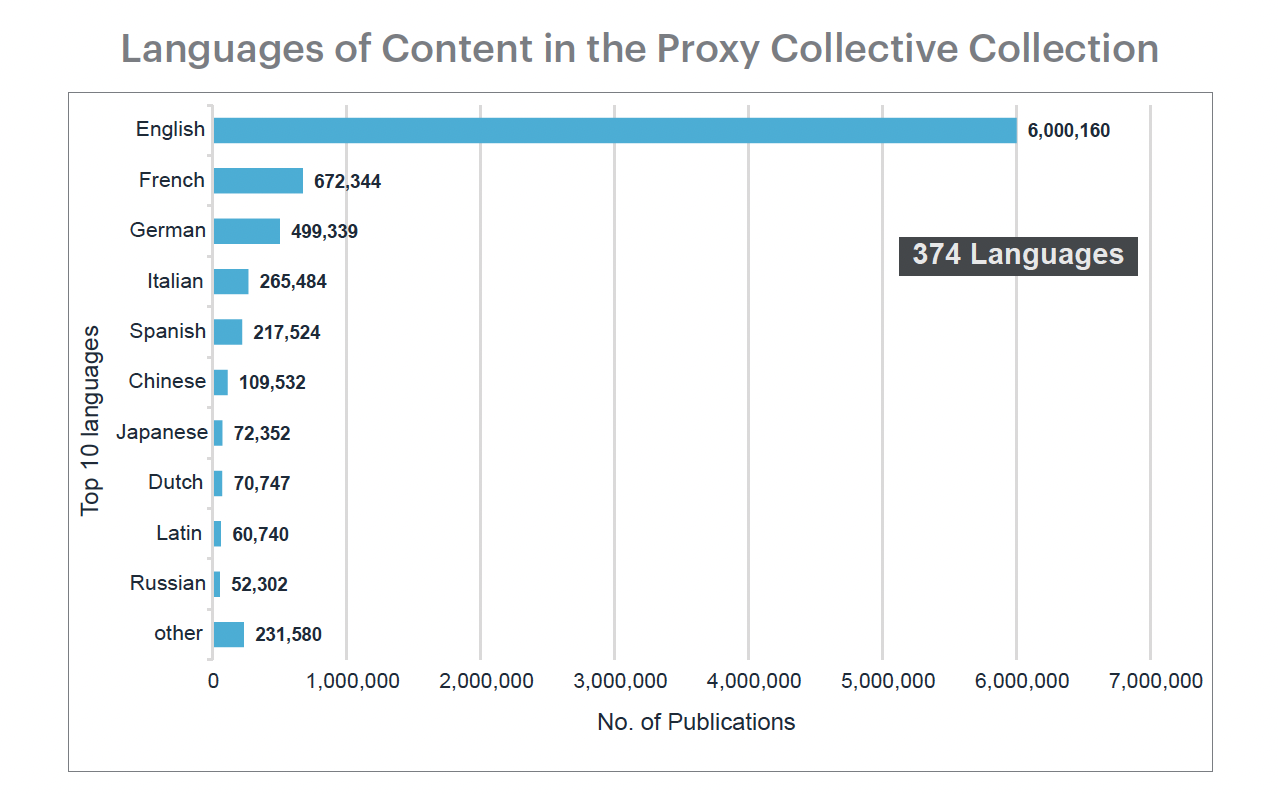 “Languages of content in the proxy collective collection” by OCLC Research, from Sustaining Art Research Collections: Using Data to Explore Collaboration (https://doi.org/10.25333/v636-pe98I), CC BY 4.0
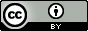 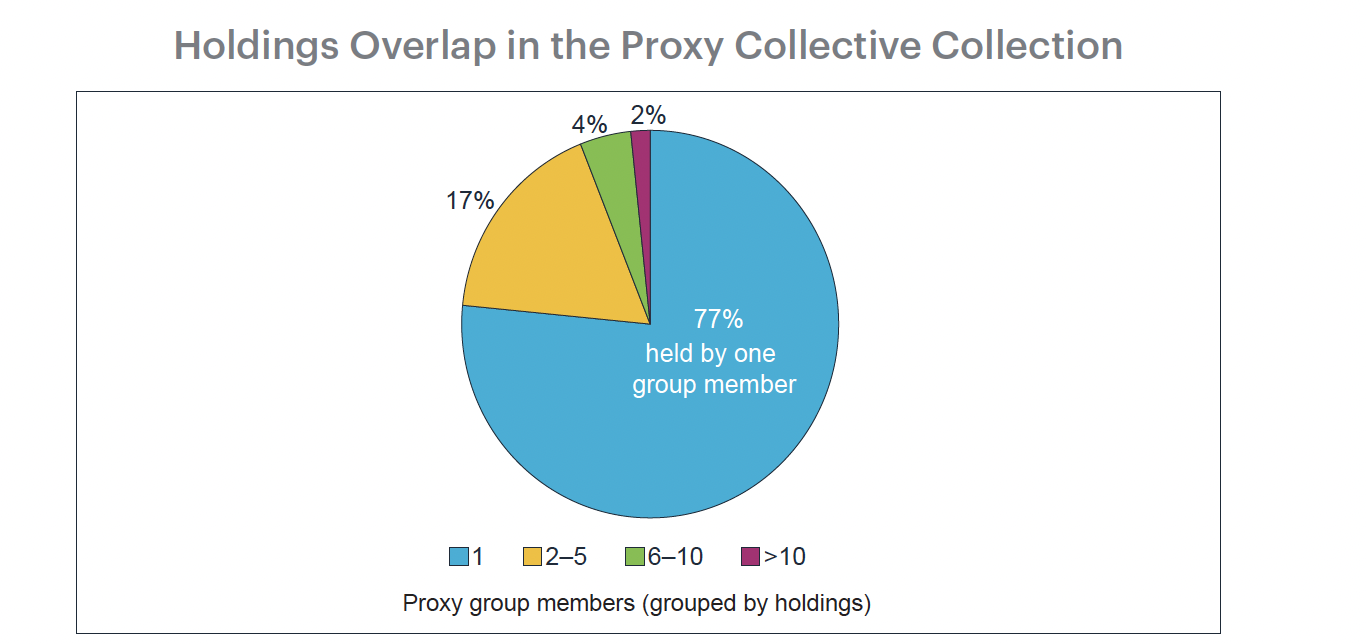 “Holdings overlap in the proxy collective collection” by OCLC Research, from Sustaining Art Research Collections: Using Data to Explore Collaboration (https://doi.org/10.25333/v636-pe98I), CC BY 4.0
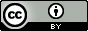 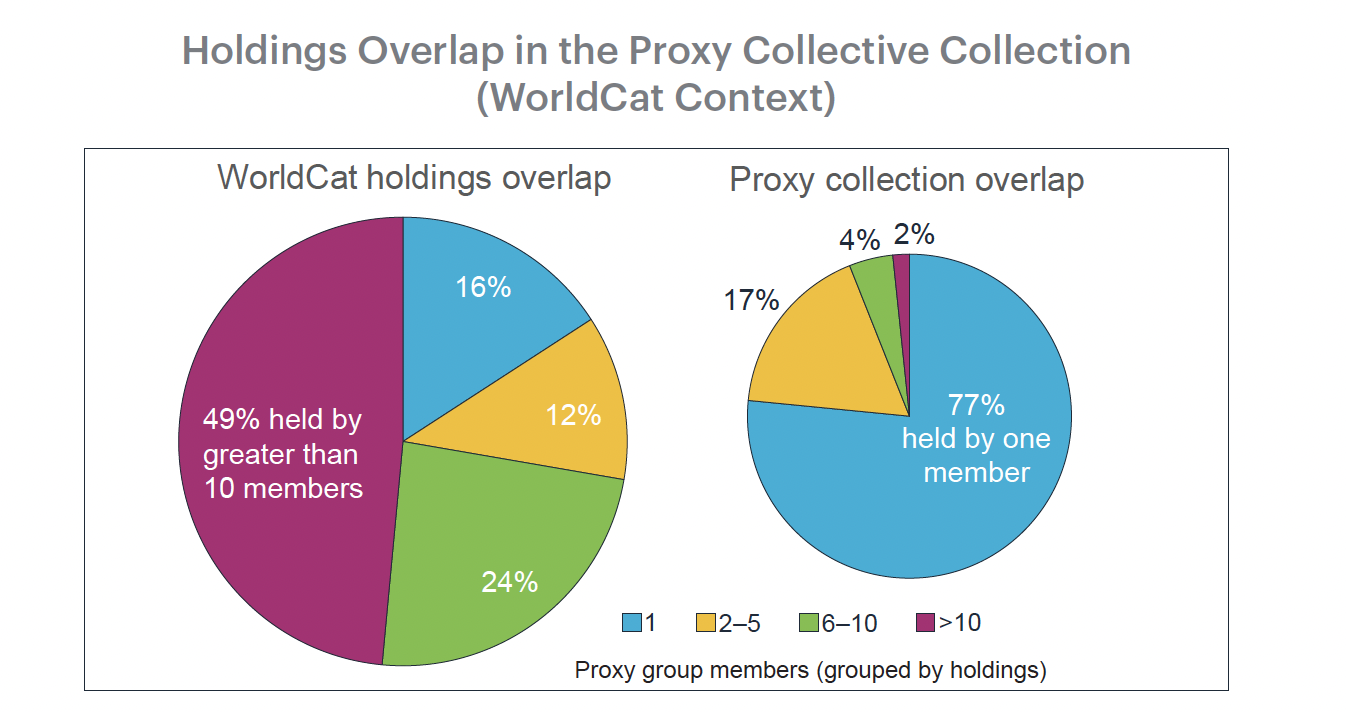 “Holdings overlap in the proxy collective collection (WorldCat context)” by OCLC Research, from Sustaining Art Research Collections: Using Data to Explore Collaboration (https://doi.org/10.25333/v636-pe98I), CC BY 4.0
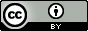 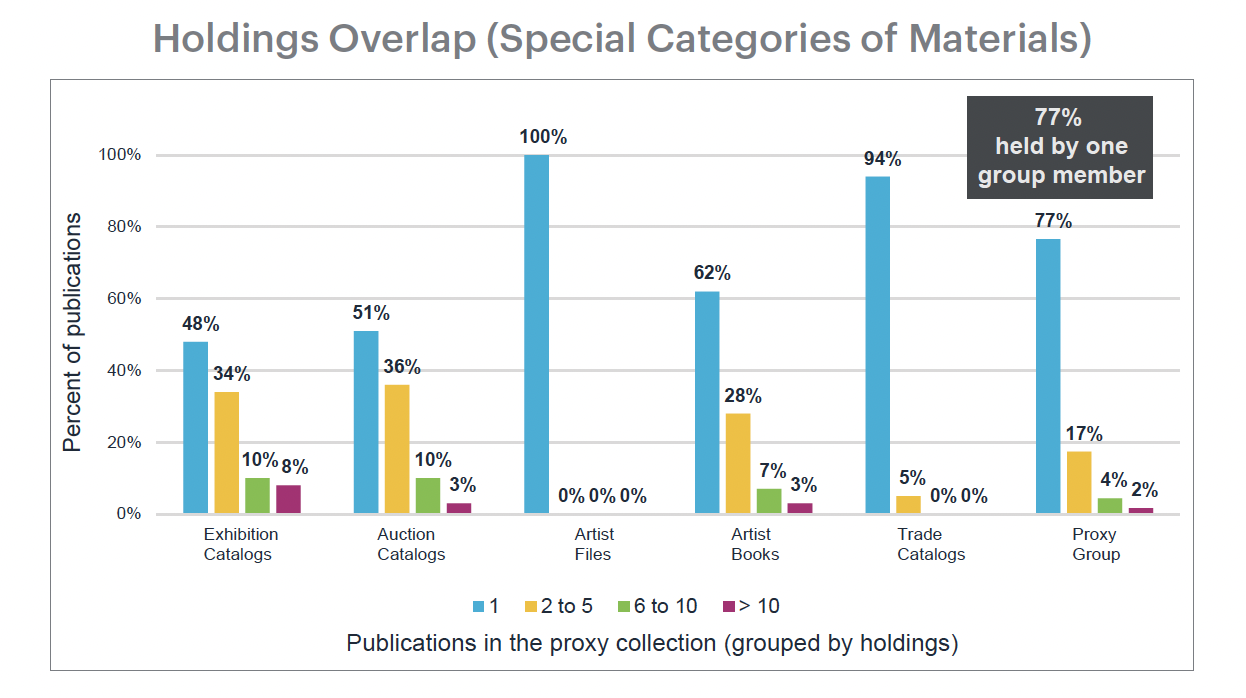 “Holdings overlap (special categories of materials)” by OCLC Research, from Sustaining Art Research Collections: Using Data to Explore Collaboration (https://doi.org/10.25333/v636-pe98I), CC BY 4.0
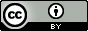 The Art Discovery Group Catalogue Collective Collection (Size and Holdings)
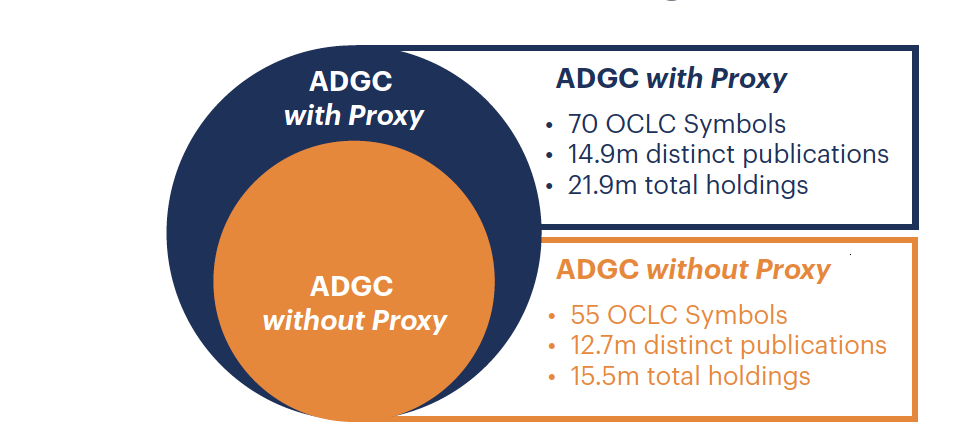 “Art Discovery Group Catalogue collective collection (size and holdings)” by OCLC Research, from Sustaining Art Research Collections: Using Data to Explore Collaboration (https://doi.org/10.25333/v636-pe98I), CC BY 4.0
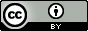 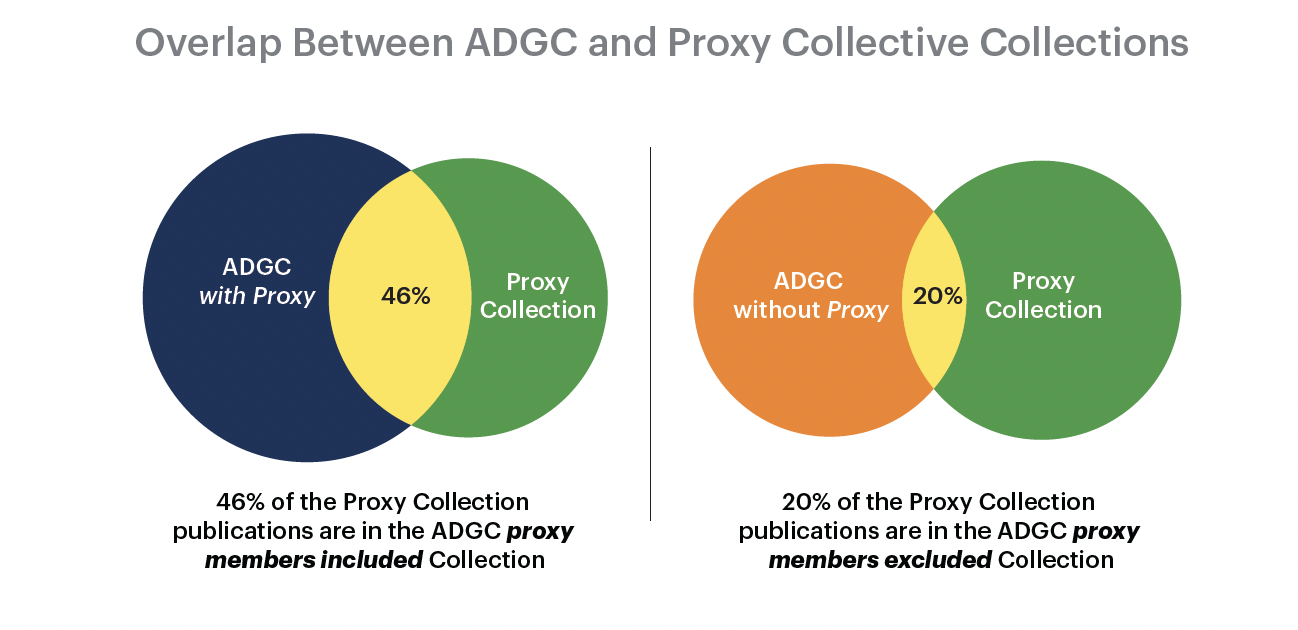 “Overlap between the ADGC and proxy collective collections” by OCLC Research, from Sustaining Art Research Collections: Using Data to Explore Collaboration (https://doi.org/10.25333/v636-pe98I), CC BY 4.0
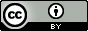 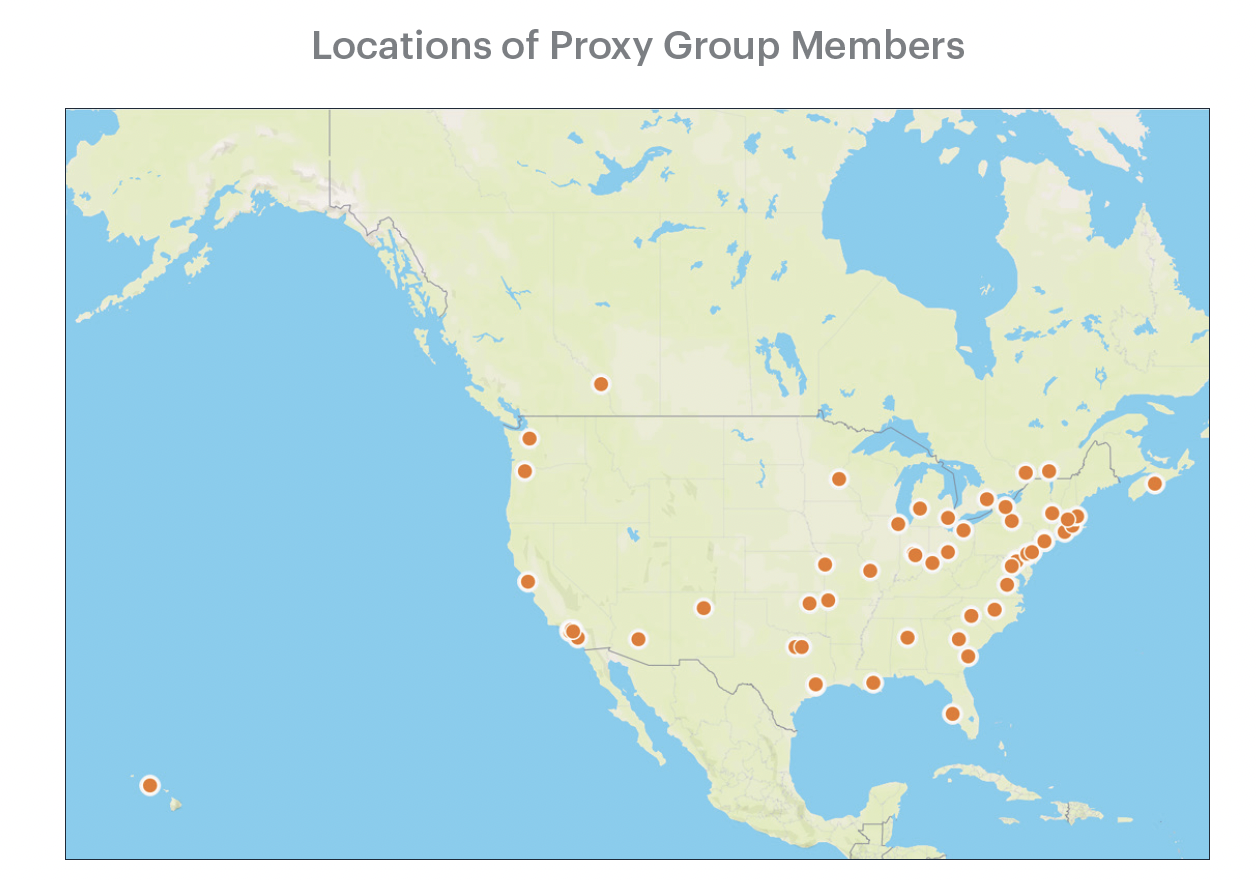 “Locations of proxy group members” by OCLC Research, from Sustaining Art Research Collections: Using Data to Explore Collaboration (https://doi.org/10.25333/v636-pe98I), CC BY 4.0
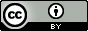 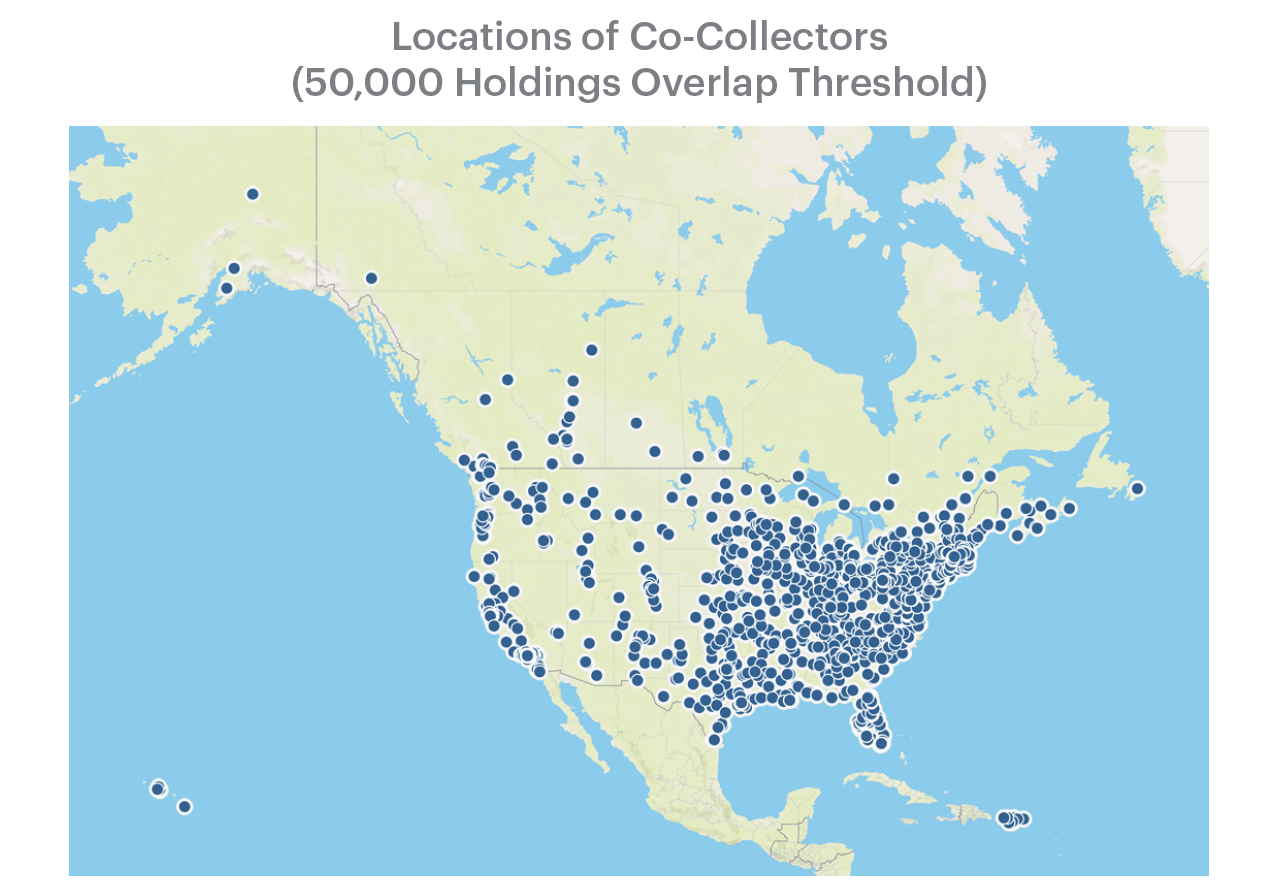 “Locations of co-collectors (50,000 holdings overlap threshold)” by OCLC Research, from Sustaining Art Research Collections: Using Data to Explore Collaboration (https://doi.org/10.25333/v636-pe98I), CC BY 4.0
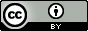 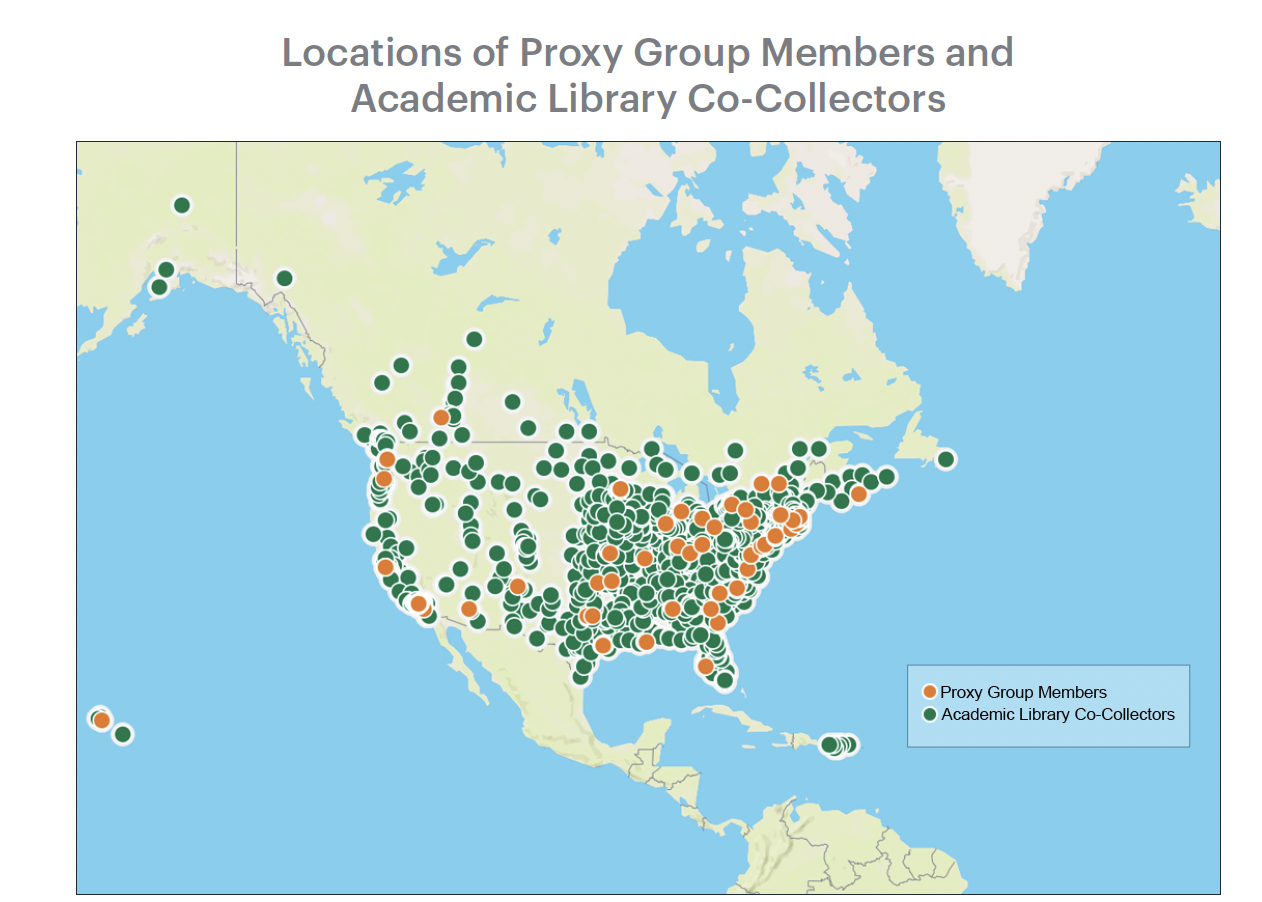 “Locations of proxy group members and academic library co-collectors” by OCLC Research, from Sustaining Art Research Collections: Using Data to Explore Collaboration (https://doi.org/10.25333/v636-pe98I), CC BY 4.0
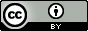 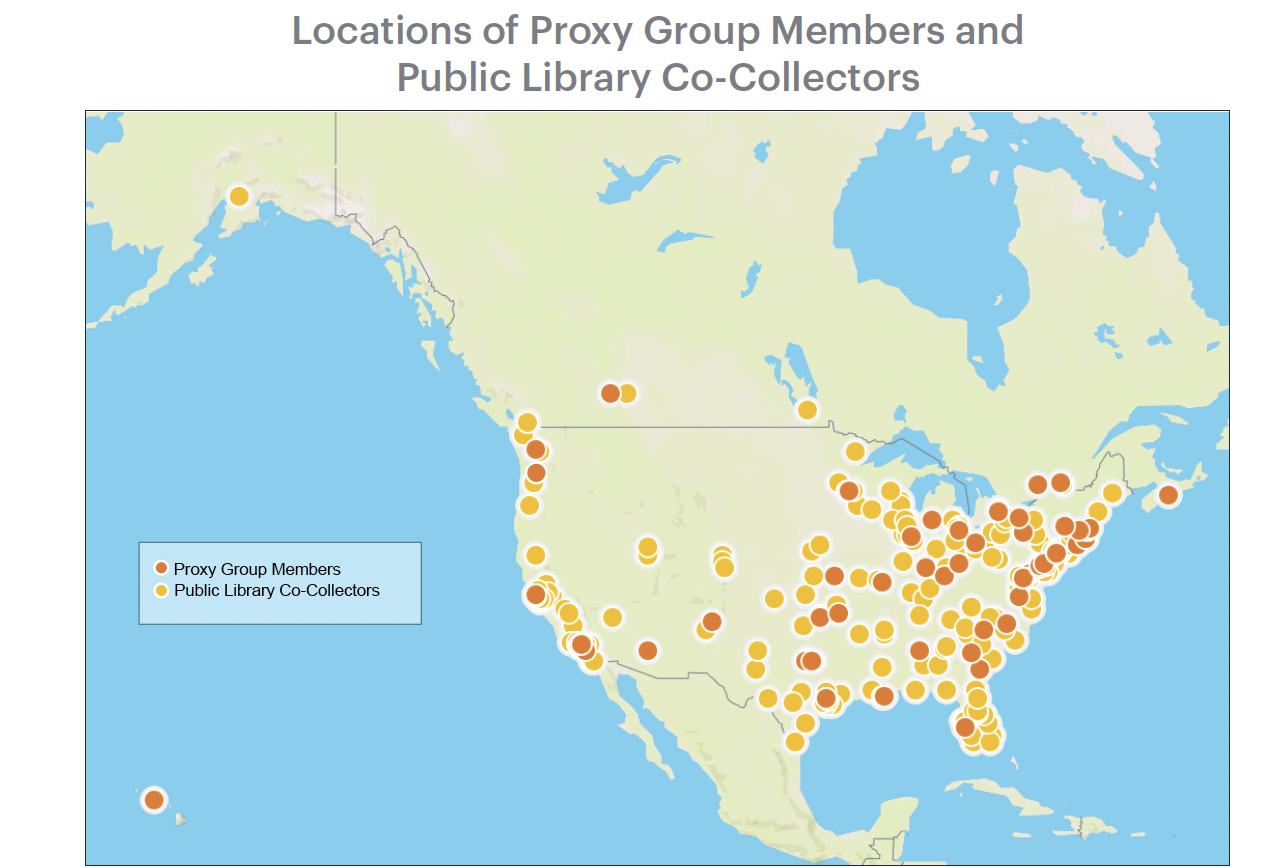 “Locations of proxy group members and public library co-collectors” by OCLC Research, from Sustaining Art Research Collections: Using Data to Explore Collaboration (https://doi.org/10.25333/v636-pe98I), CC BY 4.0
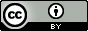 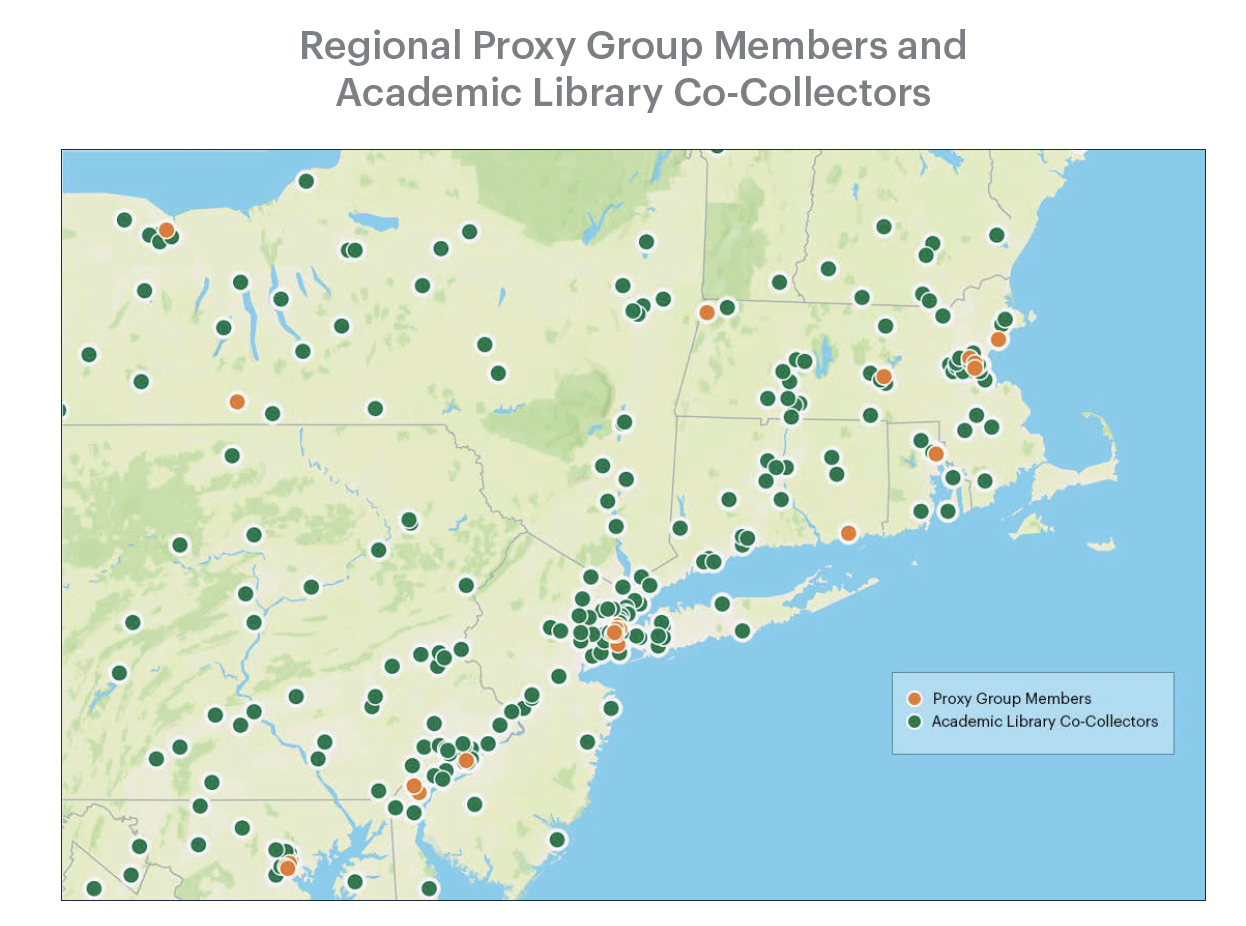 “Regional view of proxy group members and academic library co-collectors” by OCLC Research, from Sustaining Art Research Collections: Using Data to Explore Collaboration (https://doi.org/10.25333/v636-pe98I), CC BY 4.0
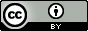 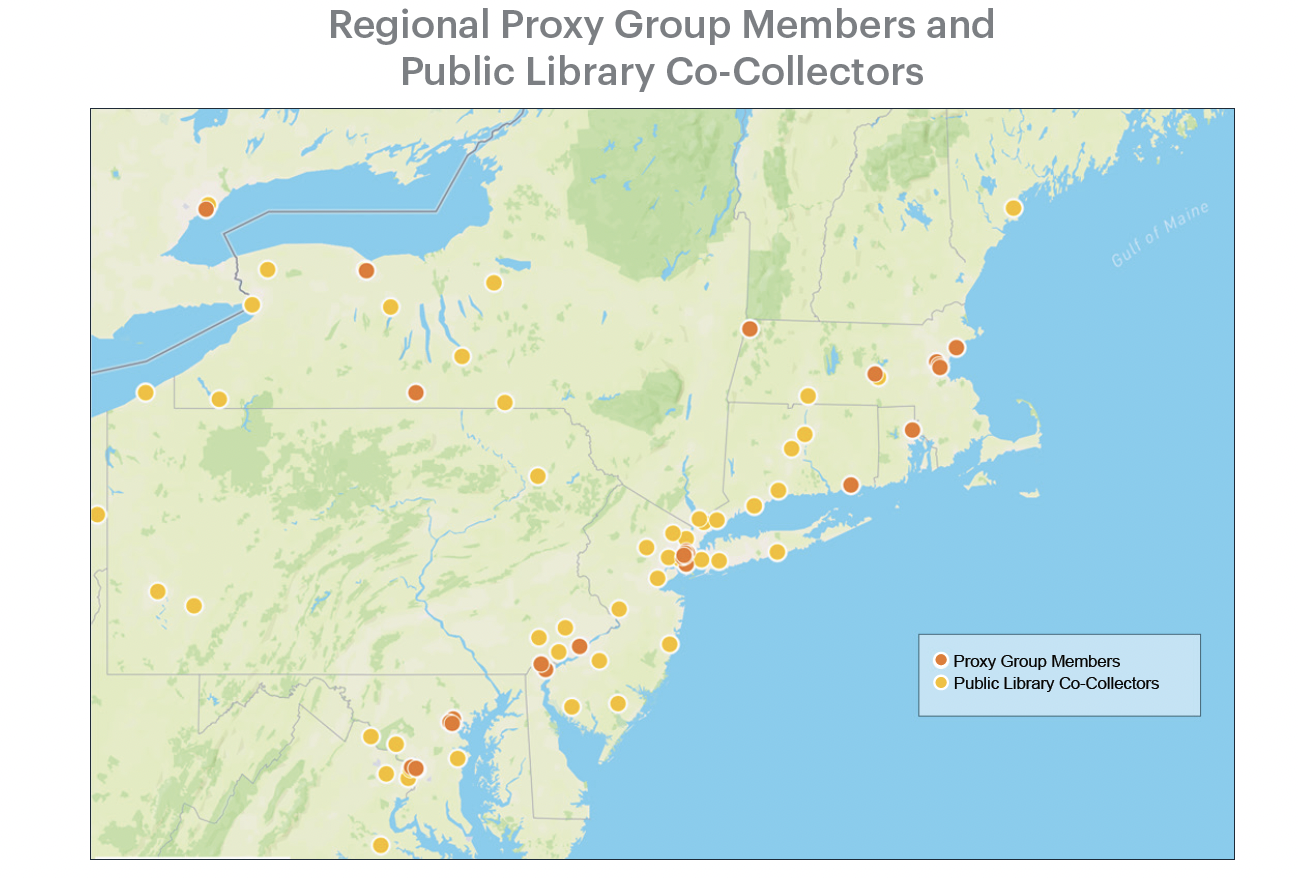 “Regional view of proxy group members and public library co-collectors” by OCLC Research, from Sustaining Art Research Collections: Using Data to Explore Collaboration (https://doi.org/10.25333/v636-pe98I), CC BY 4.0
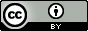 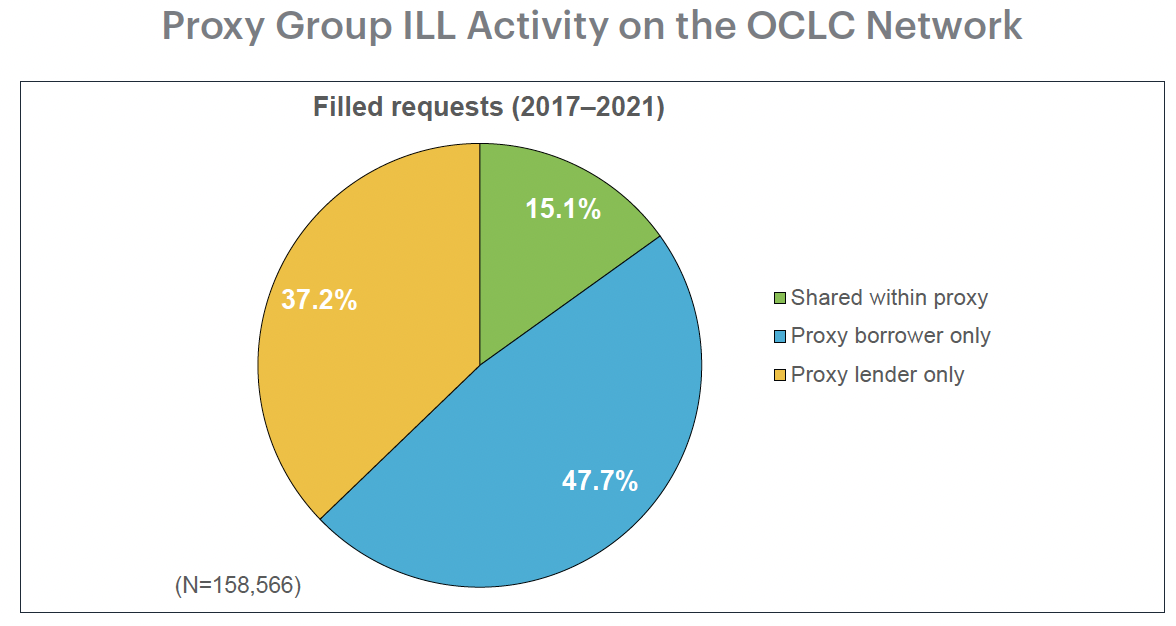 “Proxy group ILL activity on the OCLC network” by OCLC Research, from Sustaining Art Research Collections: Using Data to Explore Collaboration (https://doi.org/10.25333/v636-pe98I), CC BY 4.0
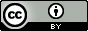 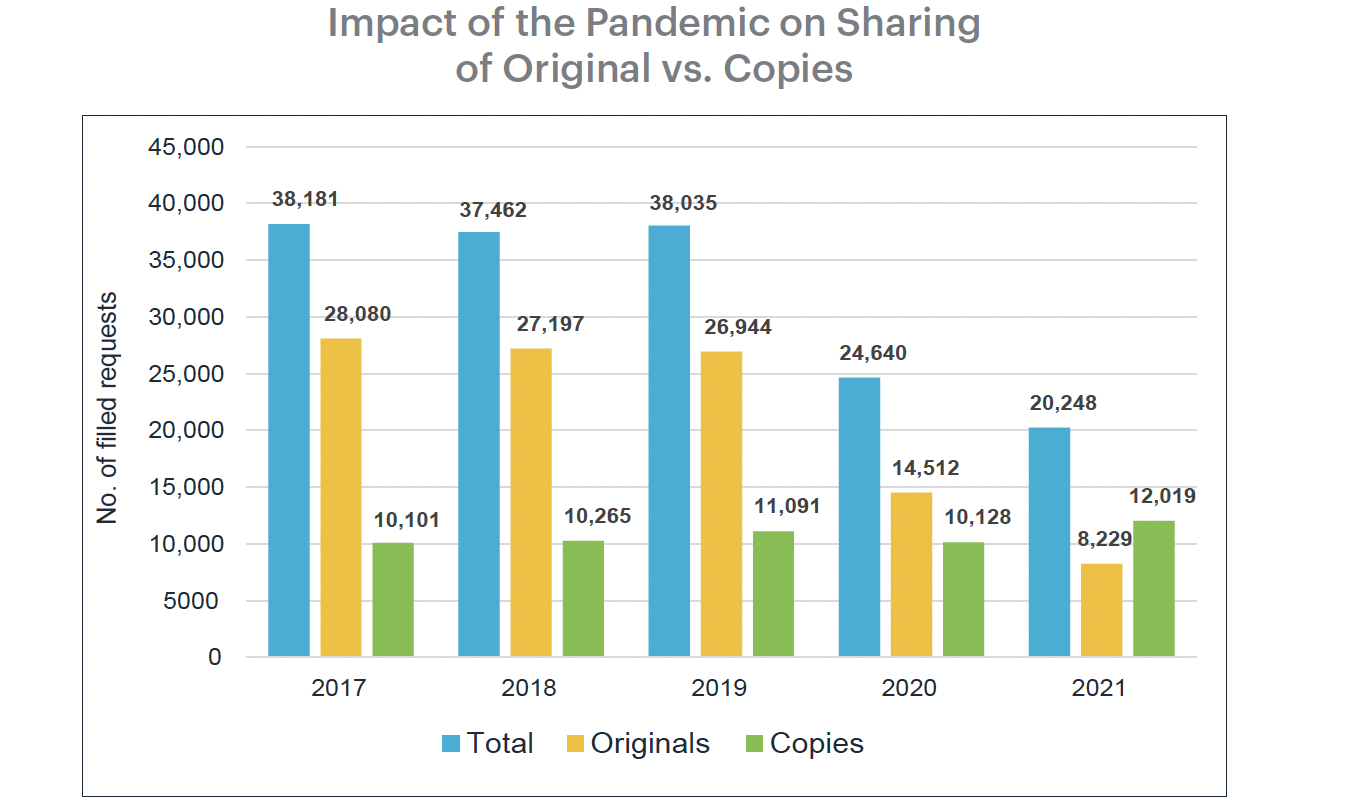 “Impact of the pandemic on sharing of original vs. copies” by OCLC Research, from Sustaining Art Research Collections: Using Data to Explore Collaboration (https://doi.org/10.25333/v636-pe98I), CC BY 4.0
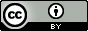 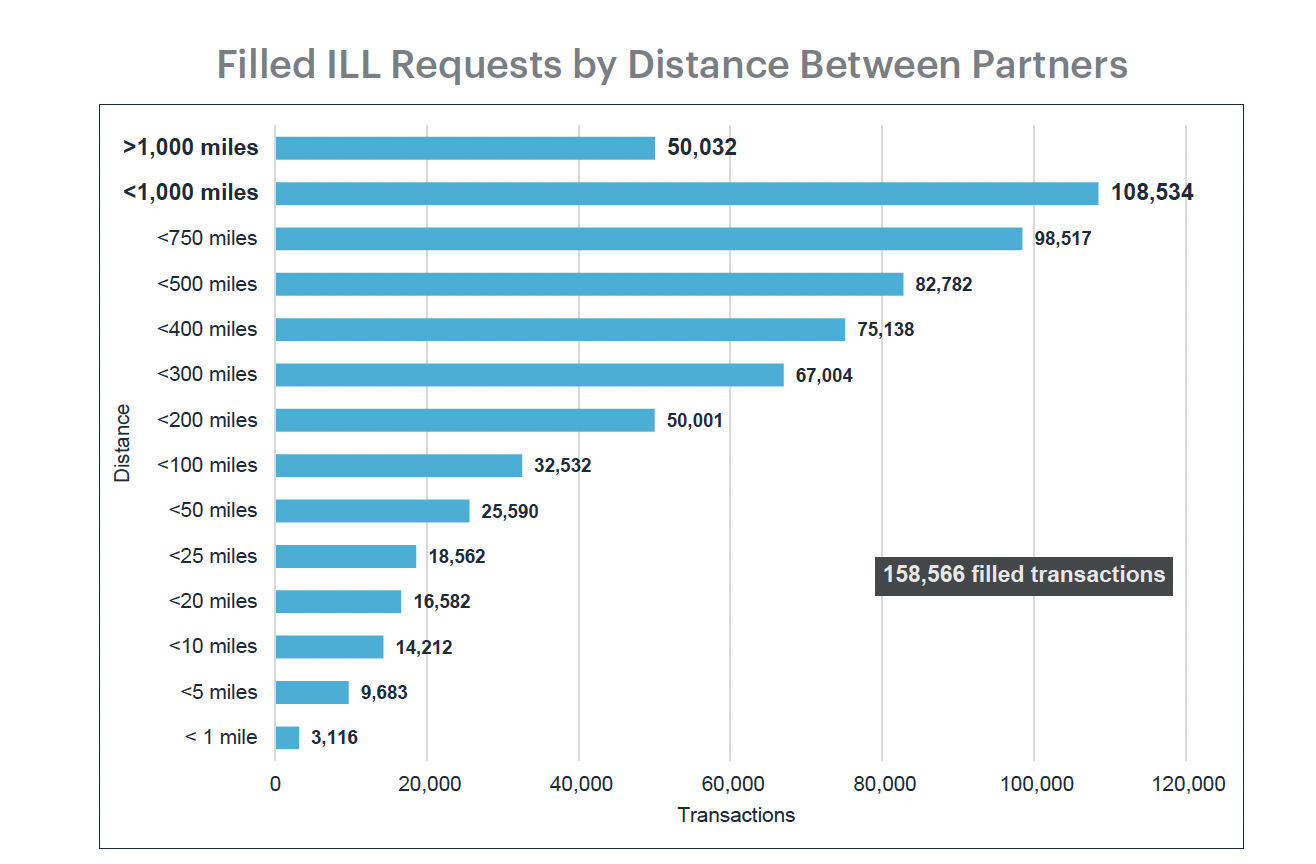 “Filled ILL requests by distance between partners” by OCLC Research, from Sustaining Art Research Collections: Using Data to Explore Collaboration (https://doi.org/10.25333/v636-pe98I), CC BY 4.0
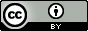